Peripheral Nervous System (PNS)
Provides links from and to world outside body

All neural structures outside brain
 

Peripheral nerves and _

____________________________motor endings
Sensory Receptors
Specialized to _(stimuli)

Activation results in _____________________________________ that trigger nerve impulses

Sensation 
awareness of stimulus
Perception 
interpretation of meaning of stimulus
Classification of Receptors
Based on

 

__________________________________ in body

Structural complexity
Classification by Stimulus Type
respond to touch, pressure, vibration, and stretch
Thermoreceptors
sensitive to changes in temperature
Photoreceptors	
respond to light energy (e.g., retina)
 
respond to chemicals (e.g., smell, taste, changes in blood chemistry)
 
sensitive to pain-causing stimuli 
extreme heat or cold, excessive pressure, inflammatory chemicals
Classification by Location
Respond to stimuli arising from _

Receptors in ___________________ for touch, pressure, pain, and temperature

Most _______________________________ organs are exteroceptors
Classification by Location
Interoceptors (visceroceptors)
Respond to stimuli arising in _________________________________________

Sensitive to chemical changes, tissue stretch, and temperature changes

Sometimes cause _
We are usually _______________________________  of their workings
Classification by Location
Respond to stretch in ______________________, tendons, joints, ligaments, and connective tissue coverings of bones and muscles

Inform brain of one's movements
Classification by Receptor Structure
Simple receptors for _
___________________________________ sensations 
touch, pressure, stretch, vibration
 
 
muscle sense

Modified dendritic endings of sensory neurons 

Receptors for special senses
Vision, hearing, equilibrium, smell, and taste (Chapter 15)
Simple Receptors, Nonencapsulated
Nonencapsulated (free) nerve endings
Abundant in _

Associated with most nonmyelinated fibers , small-diameter group C fibers (pain fibers) 

Respond mostly to 
 
pressure-induced tissue movement
itch
Simple Receptors, Nonencapsulated Free Nerve Endings
Cold receptors  
in ___________________________________ dermis 
Heat receptors  
in ____________________________________ dermis

Outside those temperature ranges  nociceptors activated  _
Simple Receptors, Nonencapsulated Free Nerve Endings
Nociceptors
Respond to:
 
chemicals from _
capsaicin
Simple, Nonencapsulated
Light touch receptors
Tactile (_________________________) discs
Sensitive to _

Hair follicle receptors
Sensitive to hair _
Encapsulated Dendritic Endings
Most mechanoreceptors in connective tissue capsule

Tactile (Meissner's) corpuscles
 
Found in nipples, external genitalia, finger tips, soles of the feet, and eyelids 

Lamellar (Pacinian) corpuscles
 
Found in fingers, soles of feet, external genitalia, nipples

Bulbous corpuscles (Ruffini endings)
 
Found in dermis, hypodermis, and joint capsules

Muscle spindles
 

Tendon organs
stretch in tendons

Joint kinesthetic receptors
From Sensation to Perception
Survival depends upon sensation and perception

 
the awareness of changes in the internal and external environment
 
the conscious interpretation of those stimuli
Sensory Integration
part of sensory system serving body wall and limbs

Receives inputs from
Exteroceptors, proprioceptors, and interoceptors

Input relayed toward head, but _
Sensory Integration
Levels of neural integration in sensory systems:
 
sensory receptors
 
processing in ascending pathways
 
processing in cortical sensory areas
[Speaker Notes: Blank for drawing]
Adaptation of Sensory Receptors
Adaptation is ______________________________ in the presence of _______________________  stimulus

Receptor membranes become _

Receptor potentials _______________________ in frequency or stop
Adaptation of Sensory Receptors
___________________________ (fast-adapting) receptors signal beginning or end of stimulus
receptors for pressure, touch, and smell 

____________________________ receptors adapt slowly or not at all
_______________________________ and most proprioceptors
Processing at the Circuit Level
Pathways of three neurons conduct sensory impulses upward to appropriate cortical regions
 
Conduct impulses from receptor level to spinal reflexes or second-order neurons in CNS
Second-order sensory neurons
Transmit impulses to third-order sensory neurons
Third-order sensory neurons
Conduct impulses from _
Processing at the Perceptual Level
Interpretation of sensory input depends on __________________________________ of target neurons in sensory cortex
Aspects of sensory perception:
 
ability to detect a stimulus (requires summation of impulses)

Magnitude estimation
intensity coded in _

Spatial discrimination
identifying site or __________________________________ (studied by two-point discrimination test)
Main Aspects of Sensory Perception
identification of more complex aspects and several stimulus properties
 
ability to identify submodalities of a sensation 
 
 
recognition of familiar or significant patterns in stimuli 
melody in piece of music
Perception of Pain
Warns of actual or impending tissue damage  protective action
Stimuli include 
 
 
K+
 
Acids
bradykinin

Some pain impulses are blocked by inhibitory __________________________________________ (e.g., endorphins)
Pain Tolerance
All perceive pain at same _

Pain _____________________________ varies

"Sensitive to pain" means __________________________________, not low pain threshold

Genes help determine pain tolerance, response to pain medications
Homeostatic Imbalance
Long-lasting/intense pain leads to 
________________________________________ (pain amplification)
chronic pain
 
felt in limb no longer present
Now use epidural anesthesia to reduce


Early pain management critical to prevent pain amplification responses
Visceral Pain
Stimulation of _
Felt as _________________ aching, gnawing, burning
Activated by 
 
Ischemia
Chemicals
muscle spasms
Referred Pain
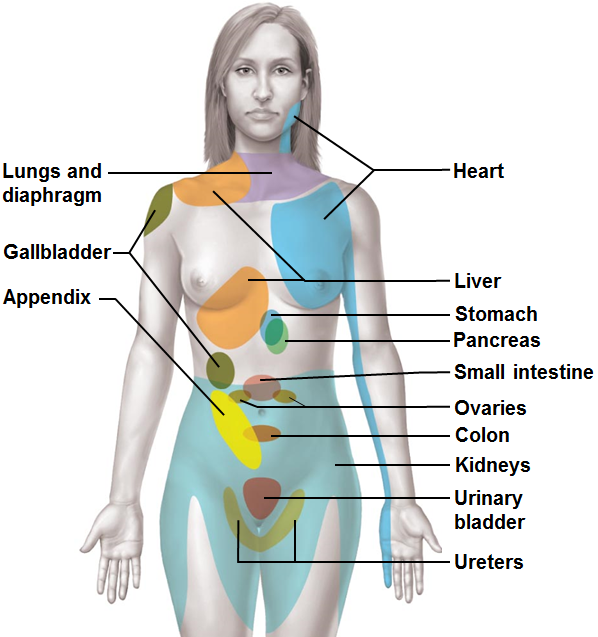 Referred pain
Pain from one body region _

Visceral and somatic pain fibers travel in same nerves; 
brain assumes stimulus from common (somatic) region
E.g., left arm pain during heart attack
Structure of a Nerve
Cordlike organ of the Peripheral Nervous System

Bundle of _________________________________________  peripheral axons enclosed by connective tissue
Structure of a Nerve
Connective tissue coverings include
 
loose connective tissue that encloses axons and their myelin sheaths
 
coarse connective tissue that bundles fibers into fascicles
 
tough fibrous sheath around a nerve
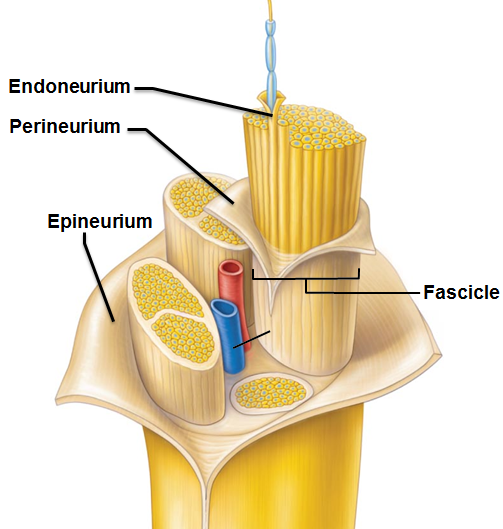 Classification of Nerves
Most nerves are ______________________ of afferent and efferent fibers and somatic and autonomic (visceral) fibers

Classified according to direction transmit impulses
 
both sensory and motor fibers
impulses both _
Sensory (afferent) nerves 
impulses only toward CNS
Motor (efferent) nerves 
impulses only away from CNS
Classification of Nerves
Pure sensory (afferent) or motor (efferent) nerves are __________________________; most mixed

Types of fibers in mixed nerves:
Somatic afferent
Somatic efferent
Visceral afferent
Visceral efferent

Peripheral nerves classified as _
Ganglia
Contain _____________________________ associated with nerves in _
Ganglia associated with 
afferent nerve fibers 
contain _
 
Ganglia associated with 
efferent nerve fibers 
contain _
Autonomic ganglia
Regeneration of Nerve Fibers
Mature neurons are _
if ____________________ of damaged nerve is ____________, peripheral axon may regenerate

If peripheral axon damaged
_____________________________________ clean dead axon; myelin sheath intact
Axon filaments grow through regeneration tube
Axon regenerates; _

Greater distance between severed ends-less chance of regeneration
Regeneration of Nerve Fibers
Most __________________fibers _

CNS oligodendrocytes bear _______________________________________ that prevent CNS fiber regeneration

Astrocytes at injury site _______________________________________ that blocks axonal regrowth
Cranial Nerves
______________________________ of nerves associated with brain
Two attach to forebrain; rest with brain stem 

Most _________________________nerves; __________________________pairs purely sensory

Each numbered with Roman Numerals
I: The Olfactory Nerves
Sensory nerves of smell (_______________)

Receptors:   

Purely sensory (olfactory) function
I: The Olfactory Nerves
Pathway
Receptors in olfactory epithelium in nasal cavity

Pass through _____________________________, roof of nasal cavity to olfactory bulb.  
Synapse in _

Olfactory tract runs beneath frontal lobe to primary olfactory cortex
I: The Olfactory Nerves
Homeostatic Imbalance
 
Partial or total loss of smell
II: The Optic Nerves
Receptors:  in retinas 
 

Pathway
Photoreceptors in retina
Pass through optic canals as _______________________
converge and partially cross over at _
Optic tracts continue to _
where they synapse
Optic radiation fibers run to visual cortex in the occipital lobe
II: The Optic Nerves
Homeostatic Imbalance
Damage done to optic nerve:  _

Damage done after optic chiasma
 

Clinical Tests
Acuity
Peripheral vision
Ophthalmascopic evaluation to view _
III: The Oculomotor Nerves
Origin:  gray matter of midbrain
Pathway:  gray matter of midbrain, near pons enters bony orbit through superior orbital fissure  eye

Function:  
____________________________________________________ with some proprioception
Function in _

Voluntary Effectors:  
4 of 6 extrinsic eye muscles
Inferior Oblique
Superior Rectus
Medial Rectus
Inferior Rectus

And _
Levator Palpebra Superioris
III: The Oculomotor Nerves
Involuntary Effectors
 
Pupillary constriction

 
Change in lens shape for focusing

Autonomic Fibers:  _
Afferent Fibers
Sensory from the four extrinsic eye muscles for _
III: The Oculomotor Nerves
Clinical Tests
Pupillary reflex (________________________________)
Convergence (__________________________________)
H or Z pattern for extrinsic eye muscle movement

Homeostatic Imbalance
Oculomotor nerve paralysis:  
 
eye rotates __________________________________________ at rest 
(Lateral Rectus muscle is not affected by CN III.  
 
Drooping eyelid (Levator Palpebra Superioris loses function)
Difficulty focusing (____________________________________)
IV: The Trochlear Nerves
Origin:  midbrain
Pathway:  from midbrain through superior orbital fissure to _

Primarily motor nerve that directs eyeball
Some afferent fibers from _
IV: The Trochlear Nerves
Clinical Testing 
H or Z pattern of eye movements
Looking _

Damage to Trochlear Nerve
________________________________ and the inability to look down and laterally
V: The Trigeminal Nerves
Sensory and Motor:  _
Largest cranial nerve

Origins for motor fibers:  _
Sensory Receptors located
Scalp, upper eyelid, nose, nasal cavity, corneal, lacrimal gland 
Ophthalmic division

Palate, upper teeth, skin of cheek, upper lip, lower eyelid
Maxillary division

Anterior tongue (_______________________________), lower teeth, chin, temples 
Mandibular division

_______________________________________________ for sensory fibers located in _

Pathway:  Runs in three branches to the face
V: The Trigeminal Nerves
Three divisions

 

 


Mandibular division
Muscles of mastication
sensory
V: The Trigeminal Nerves
Clinical Tests

Ophthalmic division
______________________________________________:  check sensory to cornea by making light contact.  Normal response:  _

 
Check pain/temperature responses.  Hot/cold and sharp/dull

Mandibular division
_______________________________:  clench teeth, open mouth against resistance, move jaw side to side
Tests muscles _
V: The Trigeminal Nerves
Homeostatic Imbalance
 
Tic douloureux (painful twitch)

Possibly vascular compression of CN V

Mild sensory stimuli (a breeze) can cause ______________________________________________ that last for seconds to minutes
Can happen a hundred times a day

Treatment
NSAIDS/Analgesics are partially effective
Surgical destruction of the nerve
Loss of sensation to face
VI: The Abducens Nerves
Fibers from inferior pons enter orbits via superior orbital fissures

Primarily a _
innervates _

Some sensory:
_______________________________________ from Lateral Rectus muscle
VI: The Abducens Nerves
Homeostatic Imbalance
Damage causes an _
Lateral Rectus muscle can not pull the eye laterally, _

Clinical Tests, along with III and IV
H or Z pattern for eye movement
VII: The Facial Nerves
Pathway:  from pons through internal acoustic meatus  emerge through stylomastoid foramina to lateral aspect of face
Chief motor nerves of face with _
 

Motor functions include 
facial expression

_______________ glands
Nasal and palatine glands
salivary glands
Autonomic Motor, Involuntary
VII: The Facial Nerves
Sensory function from ____________________________________ of tongue
 

Clinical Tests
Test for _____________________________________, etc to see if sensory portion intact
Close eyes (_______________________________), smile (____________________________________) 
to observe facial expressions
Encourage tear production (________________________) 
Ammonia fumes
VII: The Facial Nerves
Homeostatic imbalance
 
Rapid onset
May be related to _
_________________________________________ of facial muscles on the affected side
Partial loss of _
Drooping _____________________________ eyelid
(upper eyelid controlled by CN III)
Mouth corners sag (facial muscles impacted)
 
Continual tearing (loss of Lacrimal Gland control)
Eye can not close completely
May result in dry eye syndrome
VIII: The Vestibulocochlear Nerves
__________________________ fibers from hearing receptors (_____________________) and equilibrium receptors (vestibular division) pass from inner ear through internal acoustic meatuses, and enter brain stem at pons-medulla border
_____________________________________; small motor component for adjustment of sensitivity of receptors
Formerly auditory nerve
VIII: The Vestibulocochlear Nerves
Vestibulo:
Vestibule is related to _
Cochlear
Cochlea houses the _

Mostly sensory
 
Minor motor component
Adjusts ______________________________ of the sensory receptors
VIII: The Vestibulocochlear Nerves
Origin:  Receptors in the vestibule (balance) and cochlea (hearing).
Vestibular Nerve (____________________________________) joins Cochlear nerve (cell bodies in ____________________________) to pass through the internal acoustic meatus to go to brain stem
VIII: The Vestibulocochlear Nerves
Clinical Tests
Evaluate _____________________________________ with tuning fork

Check for _

Homeostatic Imbalance
Damage to cochlear nerve:  
_______________________________________________ (nerve deafness)
Damage to vestibular nerve: 
 
Rapid involuntary eye movements (______________________)
Loss of _
Nausea and vomiting
IX: The Glossopharyngeal Nerves
Origen/Pathway:  from medulla leave skull via jugular foramen and run to throat

Motor functions 

 
swallowing

Parotid salivary glands

Sensory functions
 
general sensory (touch, pressure, pain) impulses from pharynx and posterior tongue
impulses from carotid chemoreceptors and baroreceptors 
Chemoreceptor:  sensitive to changes in blood _
Baroreceptors:  sensitive to changes in blood _
IX: The Glossopharyngeal Nerves
Clinical Testing
View ______________ while mouth is open, saying “aah”
Use cotton-tipped swab to test for _
Check __________________________________ for ability to taste

Homeostatic Imbalance
Damage to CN IX result in impaired ability to swallow and taste
X: The Vagus Nerves
Vagus:  “_________________________” or wandering
Only cranial nerves _


Origin:  from medulla through jugular foramen  neck, thorax, and abdomen

Most motor fibers are _

regulate activities of 
Heart
Lungs
Abdominal viscera
X: The Vagus Nerves
Sensory fibers 
carry impulses _________________ thoracic and _
Baroreceptors
 
taste buds of posterior tongue and pharynx 
_______________________________ fibers from muscles of larynx and pharynx
X: The Vagus Nerves
Clinical Testing
Similar to the testing for CN IX since their areas overlap

Homeostatic Imbalance
Can lead to _______________________________ or loss of voice if CN X is damaged
 
Changes in gastrointestinal motility
XI: The Accessory Nerves
Origin differs from the other cranial nerves
Are _______________________________ from the upper cervical regions instead of cranial rootlets 
Do not originate from _

Rootlets pass _________________ cranium through the foramen magnum
XI: The Accessory Nerves
Mostly Motor 
Innervates ________________________ muscles and Sternocleidomastoid muscles
Minor sensory
 

Formerly spinal accessory nerve
XI: The Accessory Nerves
Clinical Testing
Muscle test the Traps and SCMs _
Ask them to rotate head and shrug shoulders 
“I dunno” movement

Homeostatic Imbalance
Head turns toward side of injury _

Elevation of _
XII: The Hypoglossal Nerves
Origin:  Fibers from medulla exit skull via hypoglossal canal to target the tongue
___________________nerve, _

Motor function 
Innervate extrinsic and intrinsic ________________________________________that contribute to swallowing and speech
Sensory function
XII: The Hypoglossal Nerves
Clinical Testing
Ask subjects to _
(stick out their tongues)
Check for _____________________________________ to one side 

Homeostatic Imbalance
Difficulty with speech and swallowing 
Decreased movement/paralysis of tongue and eventual atrophy
Spinal Nerves
31 pairs of mixed nerves named for point of issue from spinal cord
Supply all body parts but _

8 cervical (C1–C8)
12 thoracic (T1–T12)
5 Lumbar (L1–L5)
5 Sacral (S1–S5)
1 Coccygeal (C0)
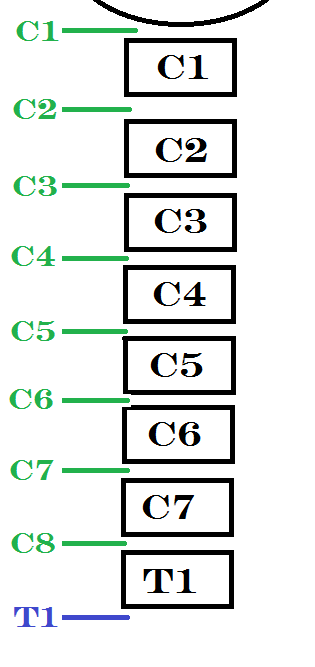 Spinal Nerves
Only 7 cervical vertebrae, _

7 exit vertebral canal superior to vertebrae for which named
1 exits canal inferior to C7

Other spinal nerves _
Spinal Nerves: Roots
Each spinal nerve connects to spinal cord via _

 
Contain motor (___________________) fibers from ventral horn motor neurons

Fibers innervate skeletal muscles
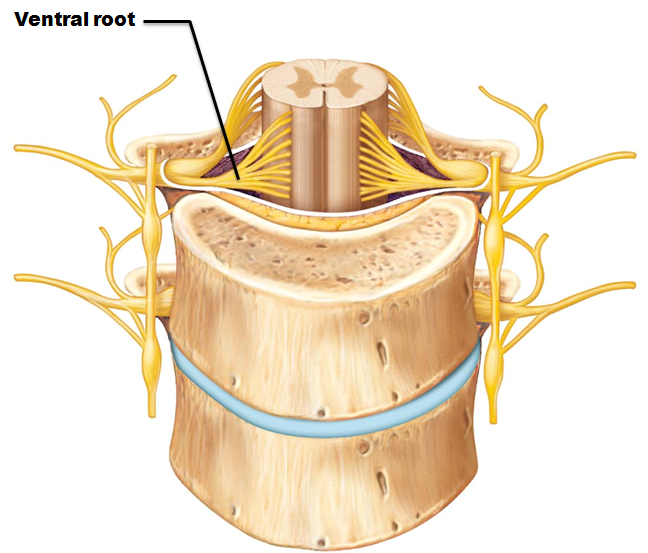 Spinal Nerves: Roots
Dorsal roots
Contain sensory (afferent) fibers from sensory neurons in dorsal root ______________________ and conduct impulses from peripheral receptors

Dorsal and ventral roots ______________________
emerge from vertebral column via _
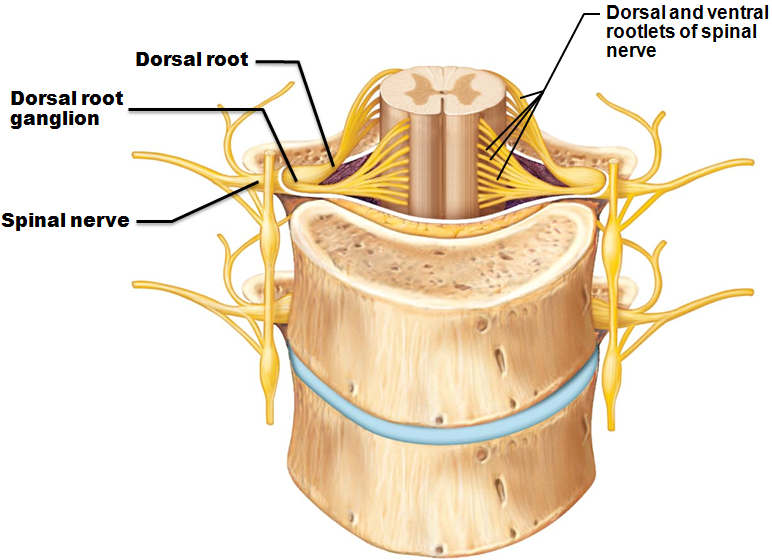 Spinal Nerves: Rami
Spinal nerves quite ________________________ (~1-2 cm)
Each branches into mixed rami
 
Ventral ramus 
larger
 
tiny 
reenters vertebral canal
innervates meninges and blood vessels
Rami communicantes 
(__________________________ pathways) join ventral rami in thoracic region
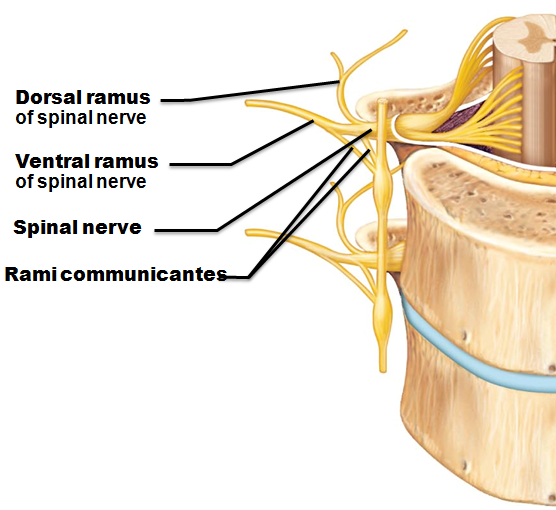 Spinal Nerves: Rami
All ventral rami except ______________________ form interlacing nerve networks 
called  
cervical, brachial, lumbar, and sacral
The ____________________is innervated by __________________________________ via several branches
Ventral rami 
supply muscles of ribs
anterolateral thorax
abdominal wall

Spinal roots longer as move _
Lumbar and sacral roots extend as _
Spinal Nerves: Plexuses
Within plexus fibers criss-cross
 


Fibers from ventral ramus go to body periphery via several routes
Each limb muscle innervated by _

Damage to one spinal nerve does not cause paralysis
Cervical Plexus and the Neck
Formed by ventral rami of C1–C4

Most branches form _
Innervate ____________________________of neck, ear, back of head, and shoulders
Other branches innervate neck muscles

 
Major motor and sensory nerve of _________________________
receives fibers from C3–C5
Irritation  hiccups
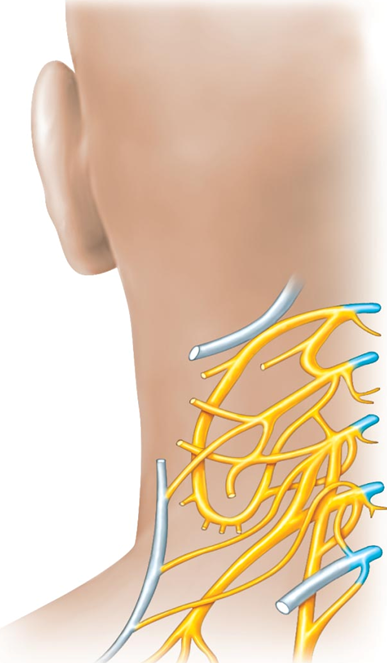 Brachial Plexus and Upper Limb
Formed by ventral rami of C5–C8 and T1
Gives rise to nerves that innervate upper limb
Major branches of this plexus: 
 
five ventral rami (C5–T1 
 
upper, middle, and lower 
 
anterior and posterior 
 
lateral, medial, and posterior
Brachial Plexus: Five Important Nerves
innervates deltoid, teres minor, and skin and joint capsule of shoulder
 
innervates biceps brachii and brachialis, coracobrachialis, and skin of lateral forearm
 
innervates skin, most flexors, forearm pronators, wrist and finger flexors, thumb opposition muscles
 
supplies flexor carpi ulnaris, part of flexor digitorum profundus, most intrinsic hand muscles, skin of medial aspect of hand, wrist/finger flexion
 
innervates essentially all extensor muscles, supinators, and posterior skin of limb
Lumbar Plexus
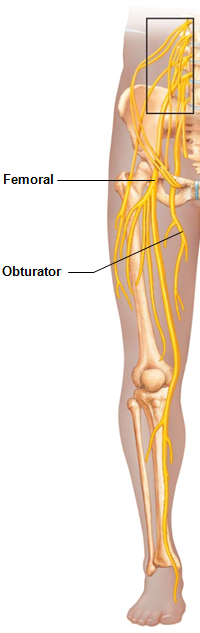 Arises from L1–L4
Innervates thigh, abdominal wall, and _
 
innervates quadriceps and skin of anterior thigh and medial surface of leg
 
passes through obturator foramen to innervate adductor muscles
Sacral Plexus
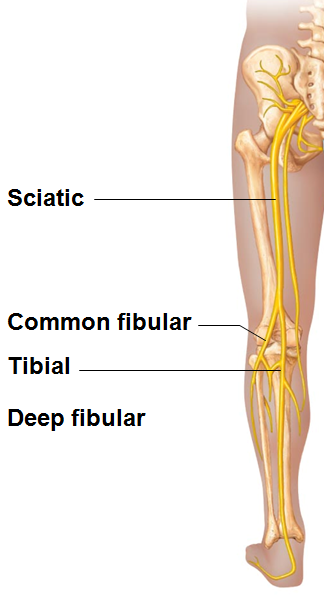 Arises from L4–S4
Serves the buttock, lower limb, pelvic structures, and perineum
Sciatic nerve
 
Innervates hamstring muscles, adductor magnus, and most muscles in leg and foot

Composed of two nerves:
Anterolateral Thorax and Abdominal Wall
Ventral rami in thoracic wall run in a simple _

Form intercostal nerves that supply intercostal muscles, muscle and skin

Give off cutaneous branches to skin

Dorsal rami innervate _
Innervation of Skin: Dermatomes
Dermatome 
area of skin innervated by _

All spinal nerves ______________________  participate in dermatomes

_______________________ of spinal cord injuries ascertained by affected dermatomes
Most dermatomes overlap, so destruction of a single spinal nerve _
Peripheral Motor Endings
PNS elements that _____________________________by releasing _
Review of Innervation of Skeletal Muscle
Takes place at _

Neurotransmitter acetylcholine (ACh) released when nerve impulse reaches axon terminal 

ACh binds to receptors, resulting in:
Movement of Na+ and K+ across membrane
 
An end plate potential, which triggers an action potential  _
Review of Innervation of Visceral Muscle and Glands
____________________________motor endings and visceral effectors are _________________________ than somatic junctions
Branches form synapses using _

Visceral motor responses _________________ than somatic responses
Reflexes
Inborn (____________________) reflex - rapid, involuntary, predictable motor response to stimulus
Example – maintain ________________________, control visceral activities
Can be ________________________________by learning and conscious effort
Learned (___________________________) reflexes result from practice or repetition, 
Example –
Reflex Arc
Components of a reflex arc (neural path)
 
site of stimulus action
 
transmits afferent impulses to CNS
Integration center
either monosynaptic or polysynaptic region within CNS
 
conducts efferent impulses from integration center to effector organ
 
muscle fiber or gland cell that responds to efferent impulses by contracting or secreting
Figure 13.15  The five basic components of all reflex arcs.
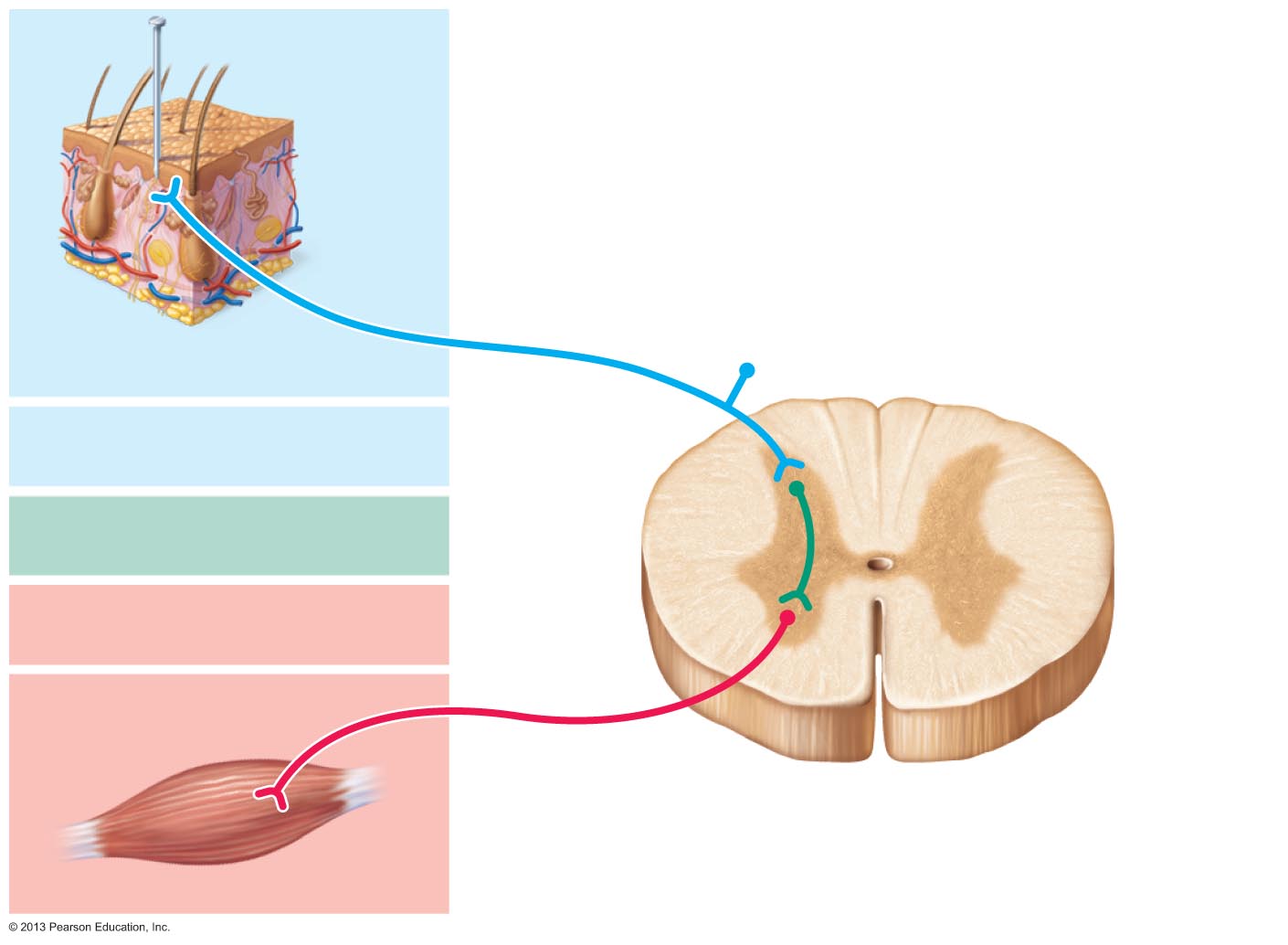 Stimulus
Skin
Interneuron
1
2
3
4
5
Spinal cord
(in cross scetion)
Reflexes
Functional classification
_____________________________reflexes
Activate _______________________________muscle

________________________________ (visceral) reflexes
Activate _____________________________ effectors 
smooth or cardiac muscle or glands
Spinal Reflexes
Spinal somatic reflexes
Integration center _
Effectors are _

Testing of somatic reflexes important clinically to _
If exaggerated, distorted, or absent 
 degeneration/pathology of specific nervous system regions
Stretch and Tendon Reflexes
To smoothly coordinate skeletal muscle nervous system must _

________________________________ of muscle
From _

Amount of _______________________ in muscle
From _
Functional Anatomy of Muscle Spindles
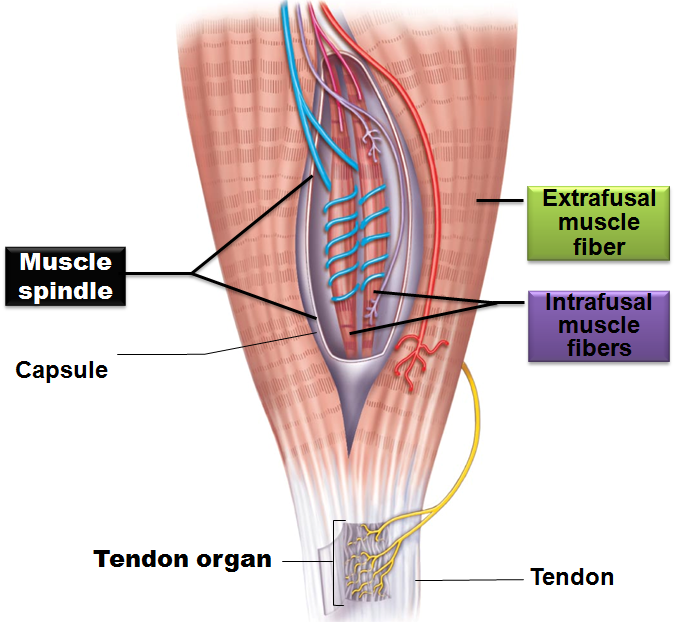 Composed of 3–10 _


intrafusal muscle fibers 
wrapped in connective tissue capsule

Effector fibers 
extrafusal muscle fibers
Intrafusal Fibers
__________________________ in central regions 
lack myofilaments 

Two types of afferent endings
Anulospiral endings 
________________________ sensory endings
Endings wrap around spindle; stimulated by _

Flower spray endings _________________________ sensory endings
Small axons at spindle ends; respond to _
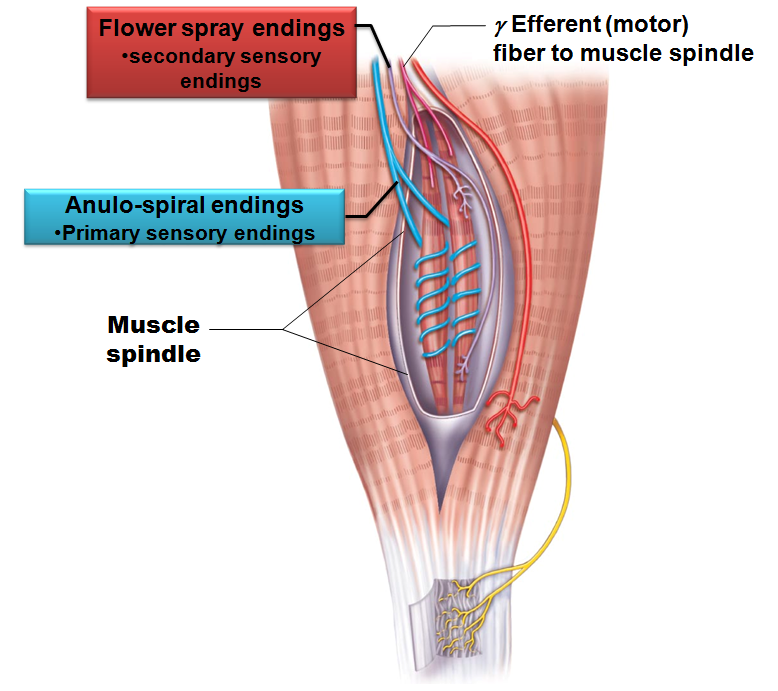 Muscle Spindles
Excited in two ways
_________________________________ stretch of muscle and muscle spindle

________________________ stretch of muscle spindle
Activating  motor neurons stimulates ends to contract, thereby stretching spindle

Stretch causes __________________________________________ to spinal cord
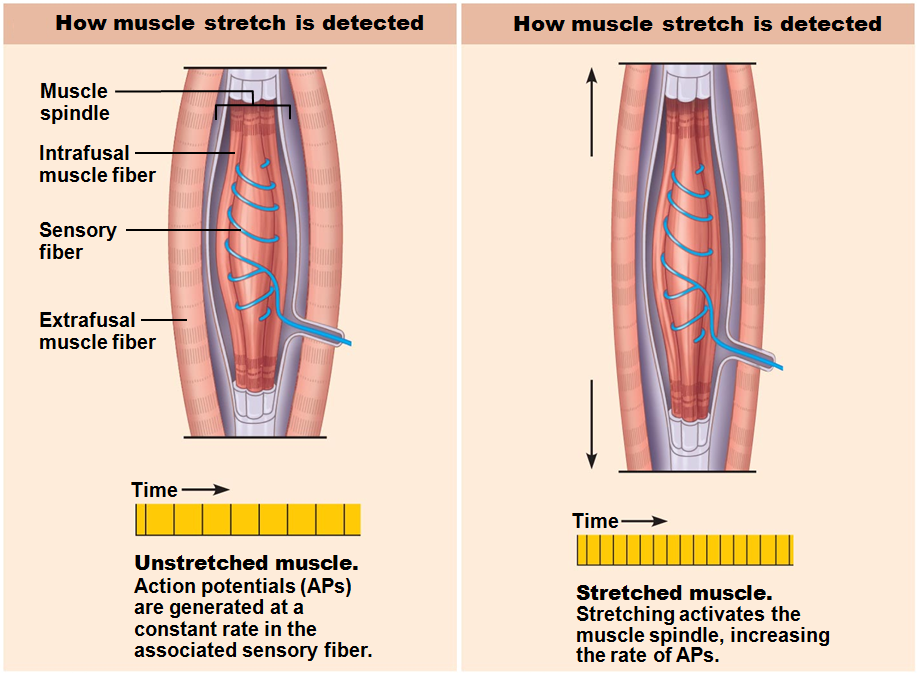 Muscle Spindles
______________________________ muscle __________________________ tension on muscle spindle

Sensitivity lost unless muscle spindle shortened
The Stretch Reflex
Maintains ____________________________ in large postural muscles, and adjusts it reflexively

Causes _______________________________ in response to increased muscle _
Stretch Reflexes
How stretch reflex works
Stretch activates _
Sensory neurons synapse directly with  motor neurons in spinal cord
 motor neurons cause _

All stretch reflexes are _____________________________ and _____________________________
Stretch Reflexes
___________________________________ also occurs
Specific fibers synapse with interneurons that _


Example
In patellar reflex:
stretched muscle (quadriceps) contracts 
antagonists (hamstrings) relax
Stretch Reflexes
Positive reflex reactions indicate
Sensory and motor connections between muscle and spinal cord _

Strength of response indicates _

Hypoactive or ______________________ reflexes indicate
 
 

Hyperactive responses indicate
lesions of corticospinal tract
The Tendon Reflex
_____________________________ reflexes

Helps prevent damage due to _

Important for smooth onset and termination of muscle contraction
The Tendon Reflex
Produces ________________________________ (lengthening) in response to _
Contraction or passive stretch activates tendon reflex 

Afferent impulses transmitted to spinal cord 
Contracting muscle relaxes; antagonist contracts (______________________________________________)

Information transmitted simultaneously to ____________________________________ and used to adjust muscle tension
Tendon Reflex Responses
Example of a scale used for _________________________: 
The usual gradation for deep tendon reflexes ranges from 0 to 4 

0   
1  Feeble reflex
2   
3  Brisk reflex
4  Brisk reflex with _sometimes a fifth possibility is listed:
5 Brisk reflex with sustained clonus
Tendon Reflex Repsones
Clonus
A series of _
Associated with hyperexcitability and upper motor neuron damage
Common with _
Can last from several seconds to several minutes

Sustained clonus:  always _
More than 4 beats
The Flexor and Crossed-Extensor Reflexes
Flexor (________________________) reflex
Initiated by _________________________ stimulus
Causes automatic withdrawal of threatened body part
Ipsilateral and _
Protective; important
Brain can override
E.g., finger stick for blood test
Flexor and Crossed-Extensor Reflexes
Crossed extensor reflex
Occurs with flexor reflexes in ______________________________________ to maintain balance

Consists of ipsilateral withdrawal reflex and _________________________________________
Stimulated side _
Contralateral side _
e.g., step barefoot on broken glass
Figure 13.20  The crossed-extensor reflex.
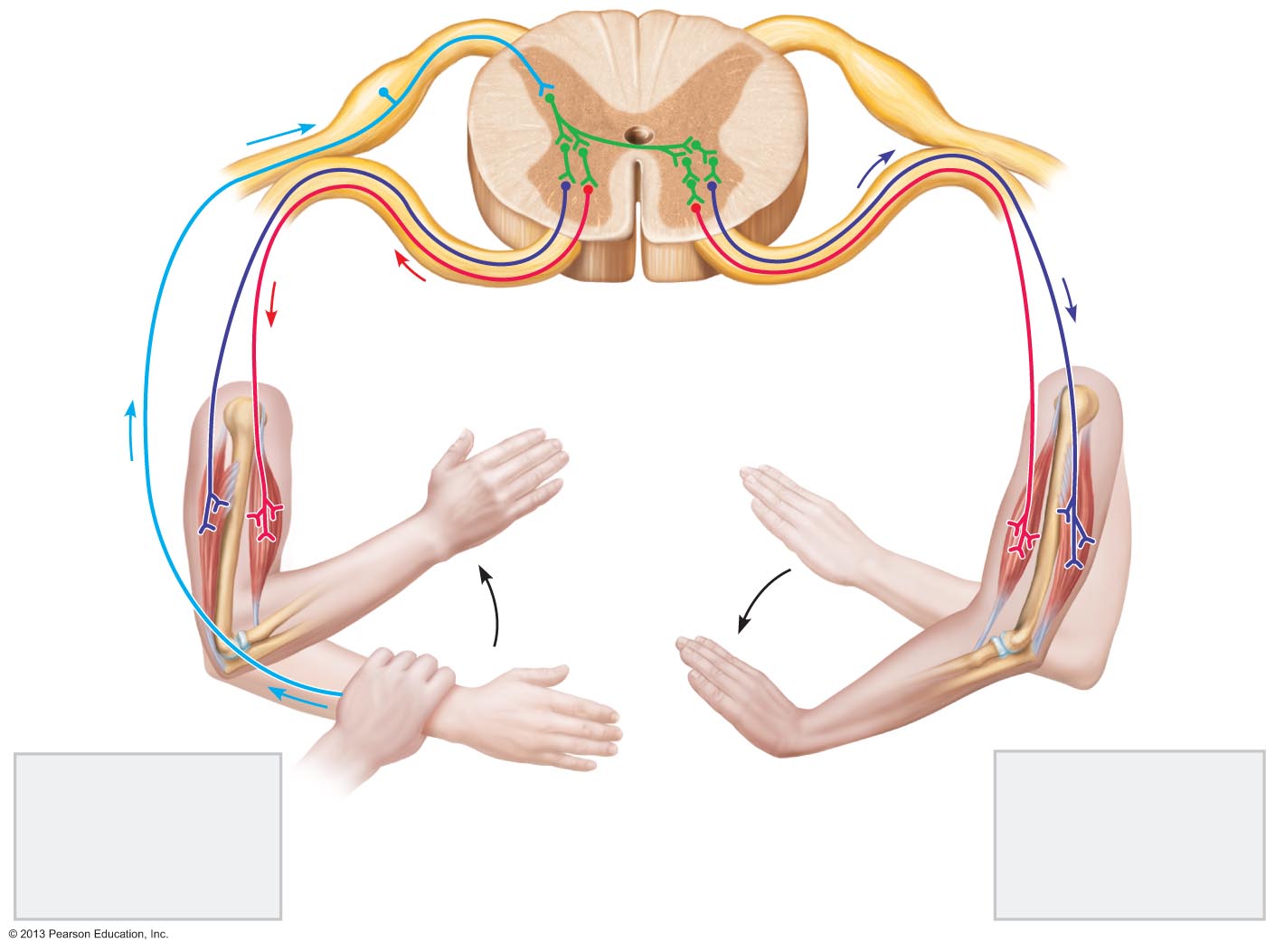 +  Excitatory synapse
Interneurons
–  Inhibitory synapse
+
+
–
+
+
–
Efferent
fibers
Afferent
fiber
Efferent
fibers
Extensor
inhibited
Flexor
inhibited
Flexes
Extensor
stimulated
Flexor
stimulated
Arm movements
Extends
Site of stimulus:
A noxious stimulus
causes a flexor
reflex on the same
side, withdrawing
that limb.
Site of reciprocal
activation: At the
same time, the
extensor muscles
on the opposite
side are activated.
Superficial Reflexes
Elicited by gentle _______________________ stimulation

Depend on upper motor pathways and cord-level reflex arcs
Best known:
 
Abdominal reflex
Cremasteric reflex
Superficial Reflexes: Plantar Reflex
Test integrity of cord from L4 – S2

Stimulus 
stroke lateral aspect of _

Expected Response
Superficial Reflexes: Plantar Reflex
Damage to _


yields abnormal response 

 Babinski's sign 
 
digits fan laterally
_____________________________ in infant to ~1 year due to incomplete myelination
Superficial Reflexes: Abdominal Reflexes
Test integrity of cord from T8 – T12

Results in 
 
movement of umbilicus in response _

Vary in intensity from one person to another

Absent when __________________________________ lesions are present
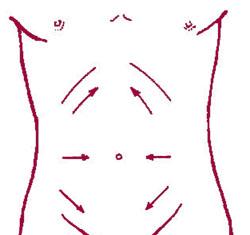 Superficial Reflexes:  Cremasteric
The cremaster muscle is a _________________________ muscle responsible for _

Light touch to the __________________________ results in a superficial reflex

The Cremaster muscle is activated, and _

Evaluation helpful to evaluate nerve function following hernia repair